Тест-тренажерЛексикарусский язык6 класс
Подготовил: ученик 8 «В» класса
КГУ «Школа-гимназия №6 имени Абая Кунанбаева» города Степногорска  Заболотний Александр
Учитель русского языка и литературы    КГУ «Школа-гимназия №6 имени Абая Кунанбаева» города Степногорска Добрынина Наталья Петровна
Это Рассел – юный герой известного мультфильма «Вверх».
 

Его ужасно интересует все вокруг, и даже изучение правил русского языка. 

Помоги этому любознательному мальчику разобраться с темой лексика, ответь на вопросы и покори очередную высоту в освоении нашего прекрасного языка.
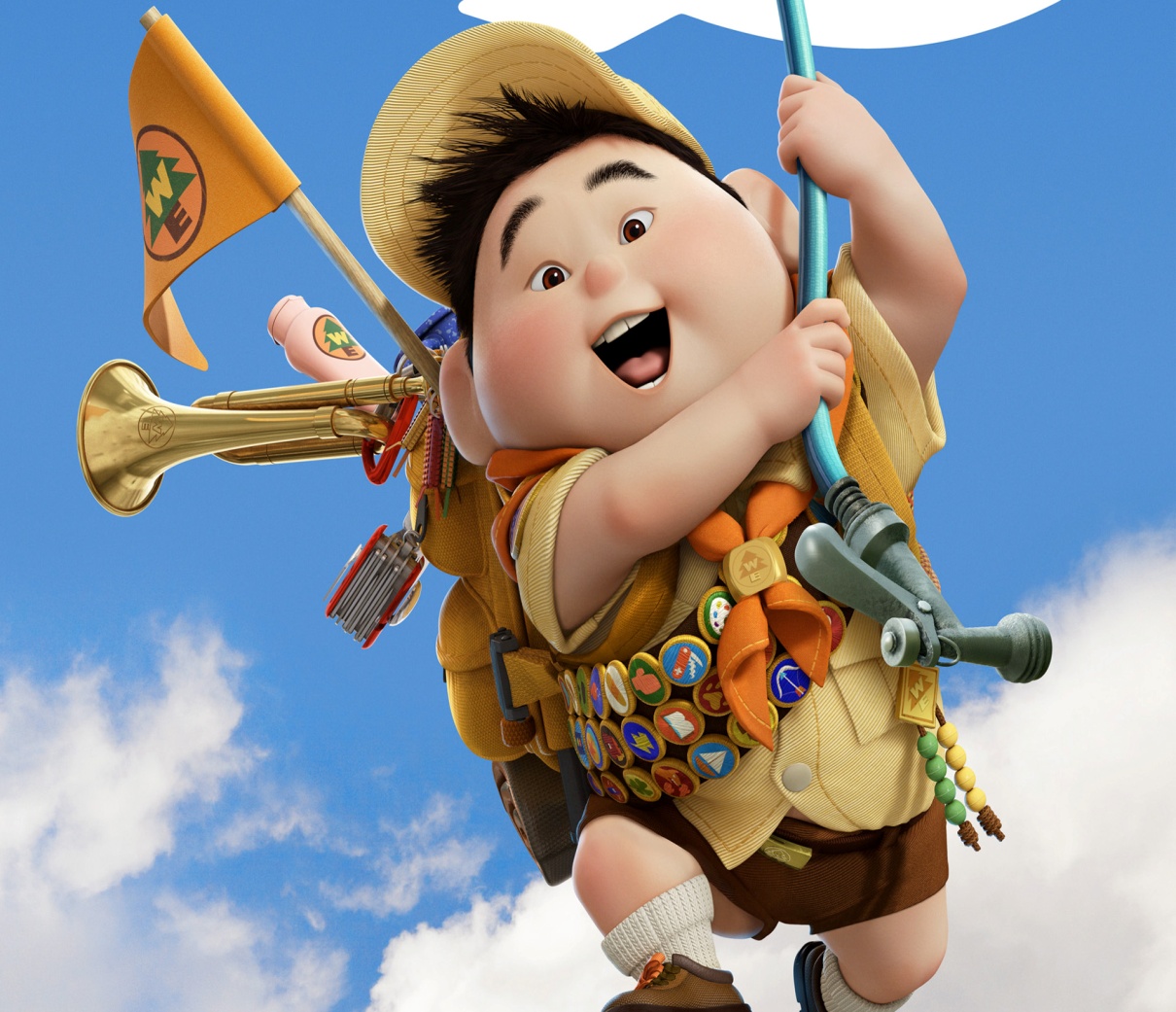 Укажите строку, где все слова являются синонимами
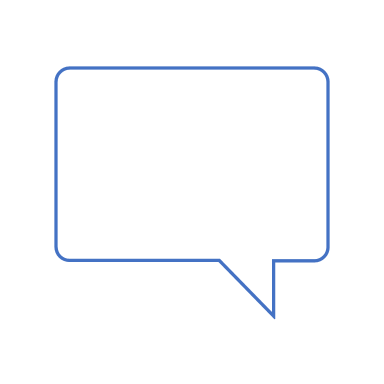 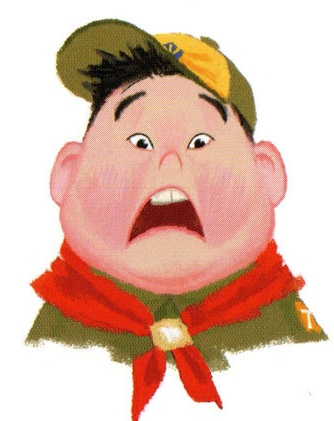 Следующий вопрос
ливень, дождь, буран
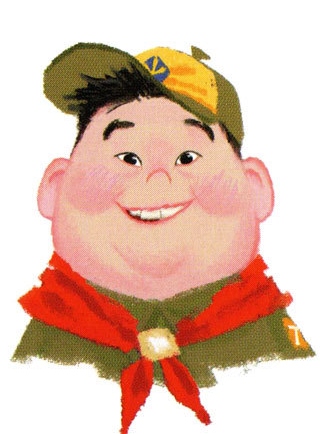 стеречь, караулить, охранять
стеречь, караулить, охранять
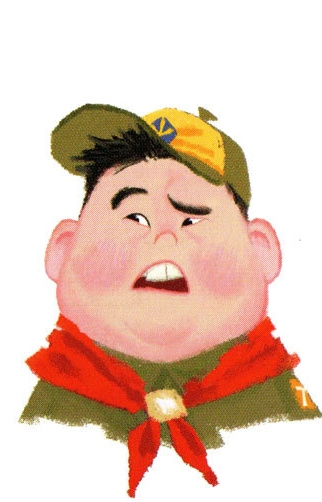 враг, противник, соперник
Укажите антоним к выделенному в предложении словуНа поляне всех замучила жара, зато в лесу….
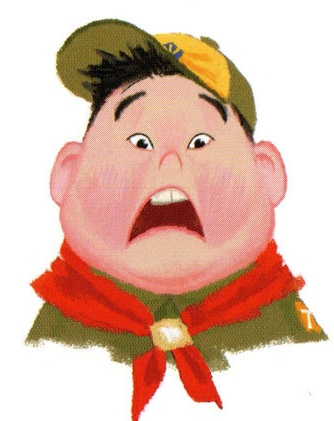 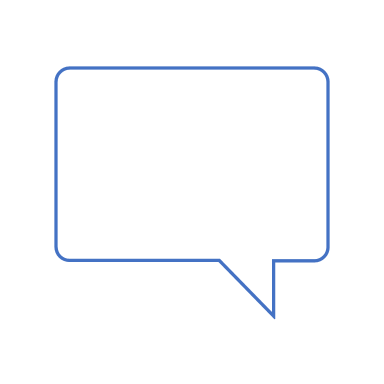 Дальше
холод
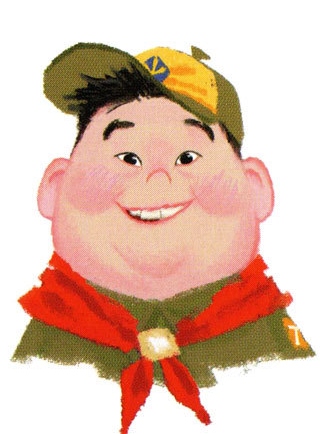 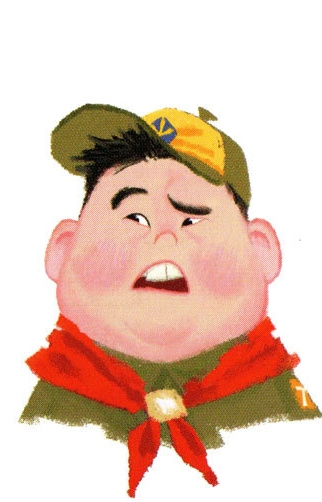 прохлада
прохлада
тень
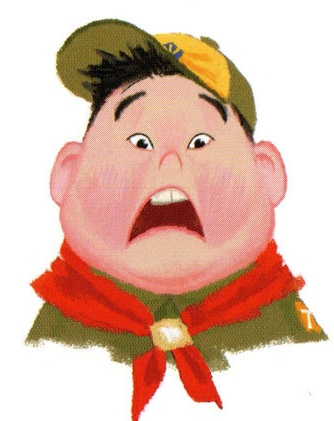 зной
Укажите многозначное слова
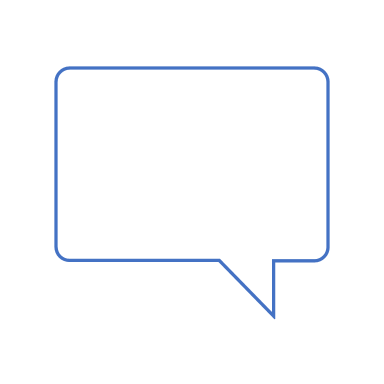 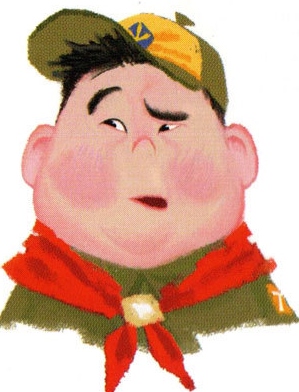 пицца
Продолжим
компас
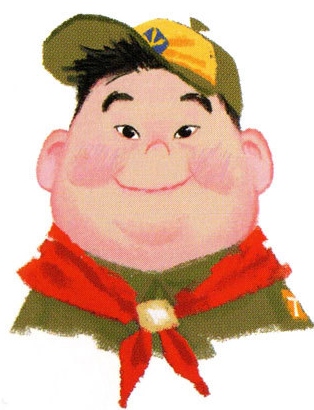 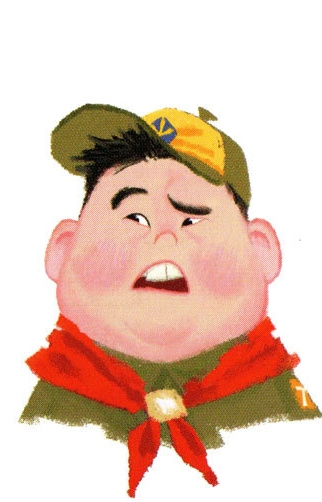 иголка
иголка
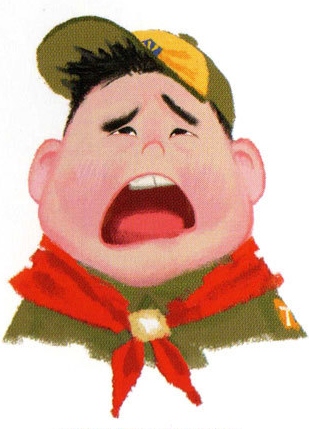 мяч
Слова, вышедшие из активного повседневного употребления
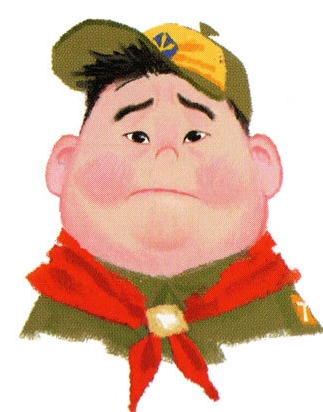 заимствованные
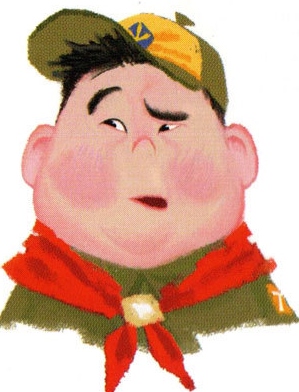 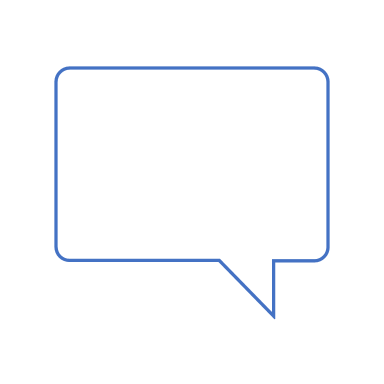 жаргонизмы
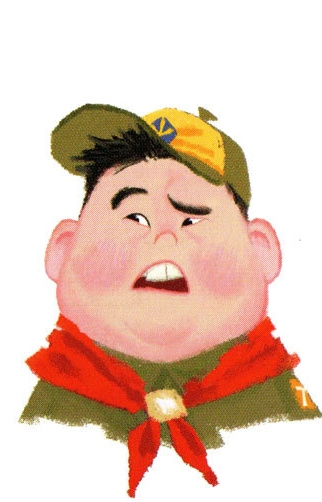 Отлично
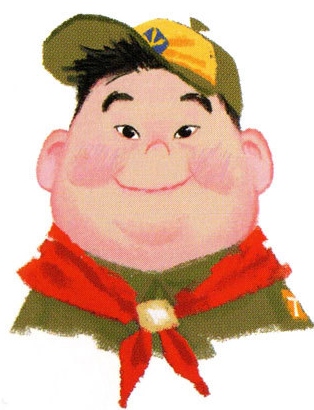 диалектизмы
устаревшие
устаревшие
Укажите ряд, в котором выделенные слова являются омонимами
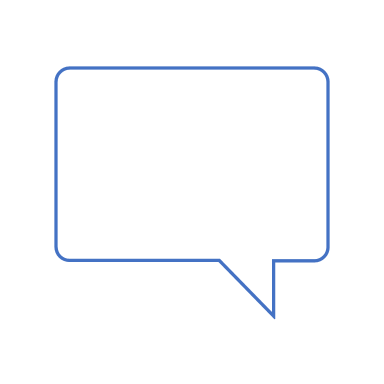 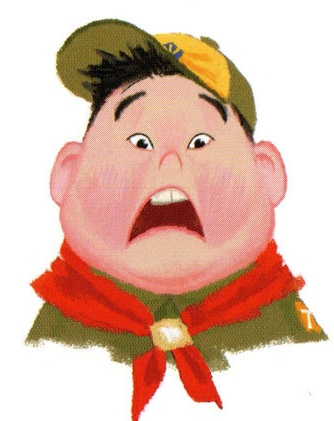 Следующий вопрос
разговорчивый человек – молчаливый юноша
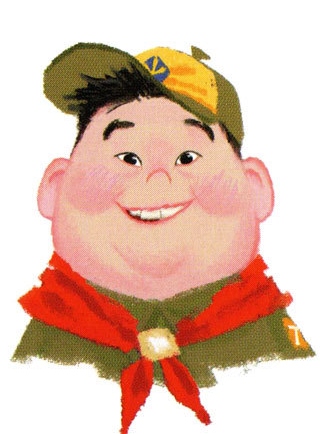 родниковый ключ – ключ от двери
родниковый ключ – ключ от двери
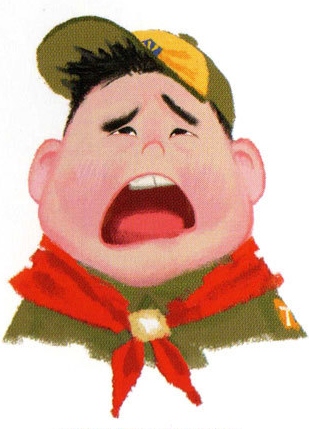 давай смеяться – стали хохотать
Укажите предложение, в котором используется слово в переносном значении
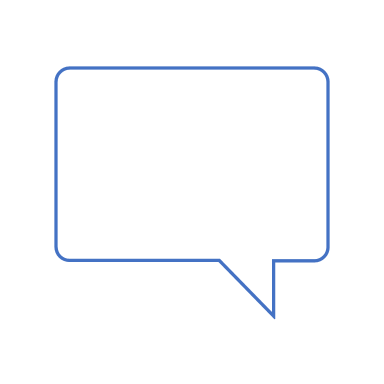 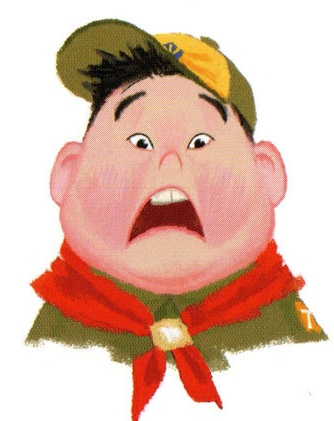 Вчера день был очень теплым.
Дальше
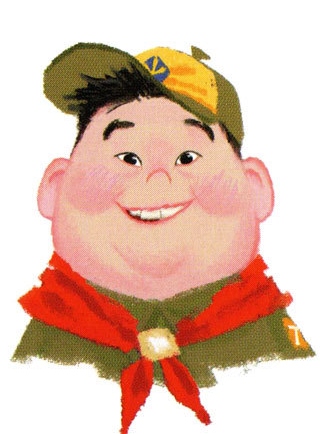 Мама дала мне теплый костюм.
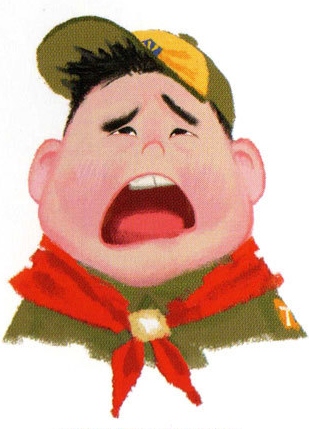 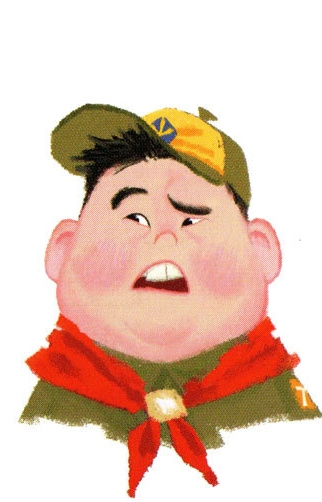 Чайник на плите ещё тёплый
В школе первоклашкам оказали теплый прием.
В школе первоклашкам оказали теплый прием.
Слова, вошедшие в русский языкиз других языков
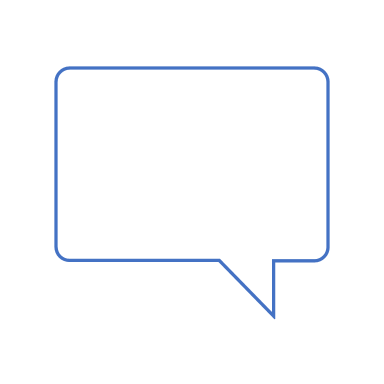 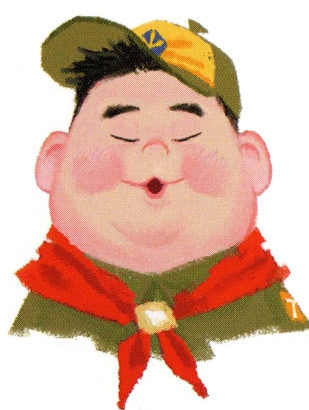 заимствованные
заимствованные
Продолжим...
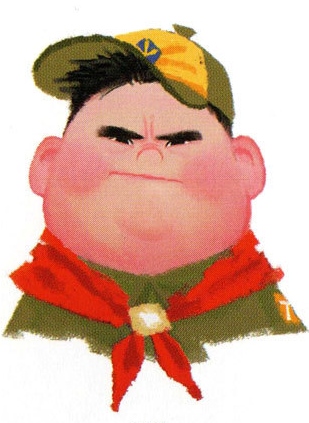 устаревшие
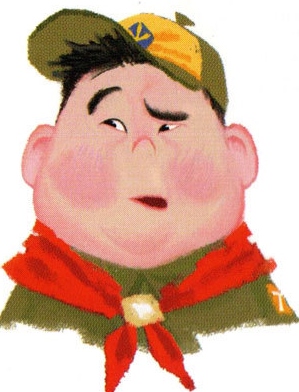 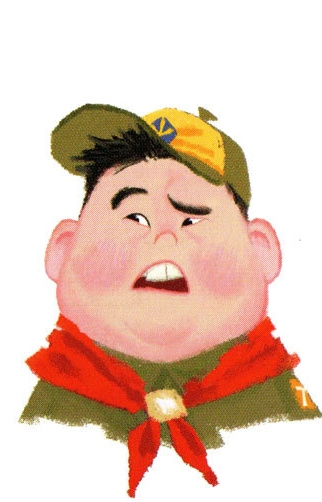 диалектизмы
синонимы
Слова, одинаковые по звучанию и написанию, но совершенно разные по лексическому значению
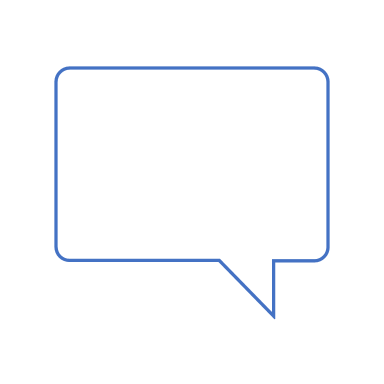 Да ты просто умница
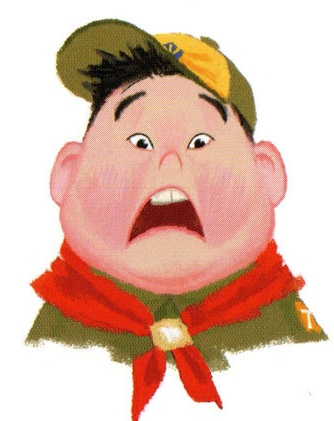 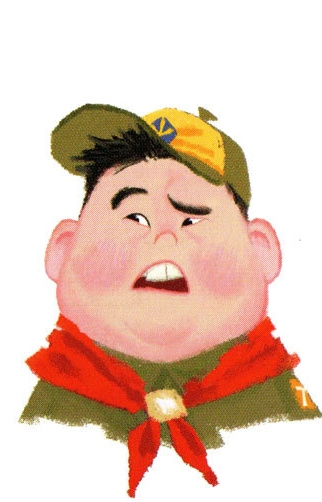 антонимы
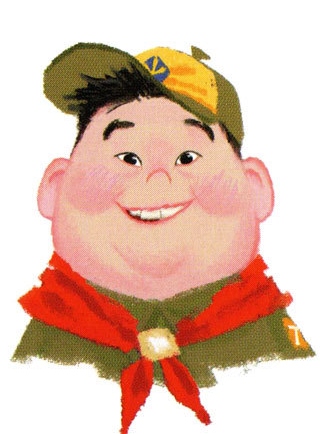 диалектизмы
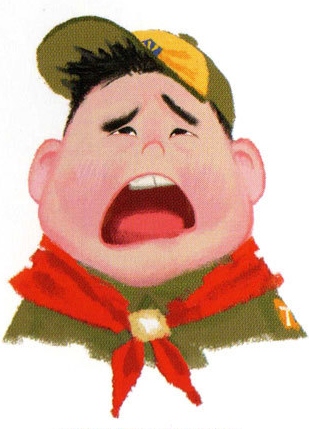 омонимы
омонимы
синонимы
Укажите антоним к выделенному слову в предложении Скажу я слово потерял, и скажешь ты….
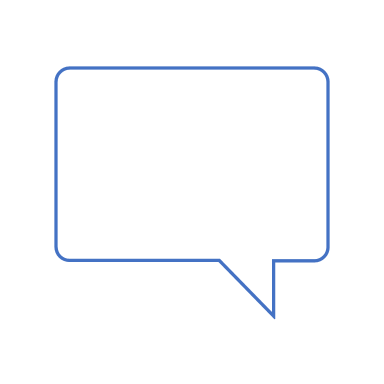 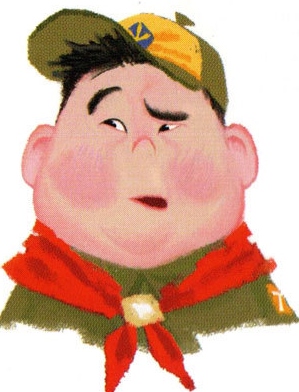 И последнее задание...
узнал
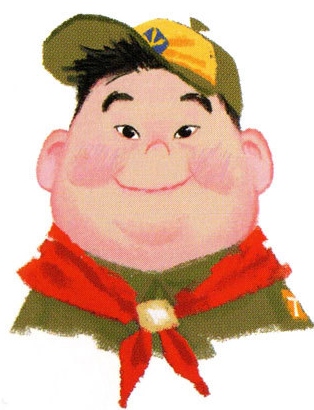 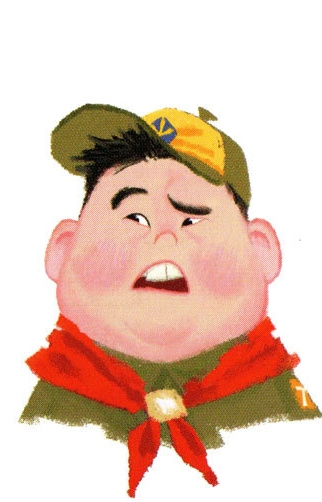 нашёл
нашёл
понял
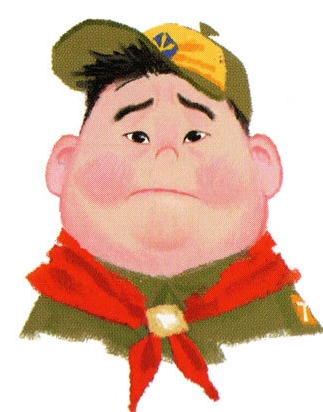 бери
Укажите словосочетание, в котором прилагательное употреблено в переносном значении
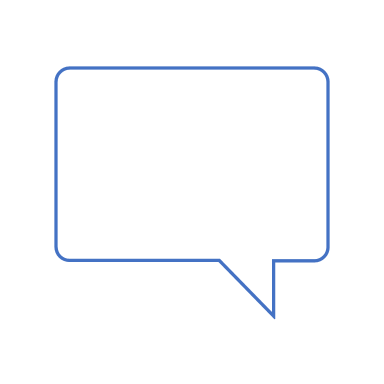 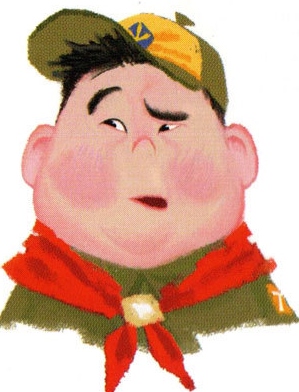 Ура!
Железный гвоздь
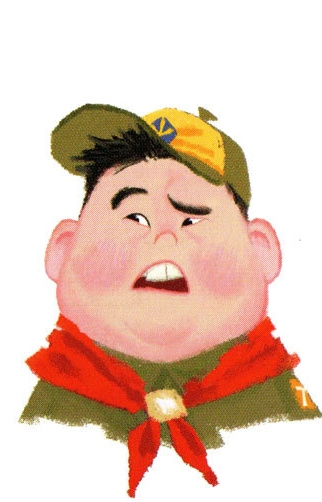 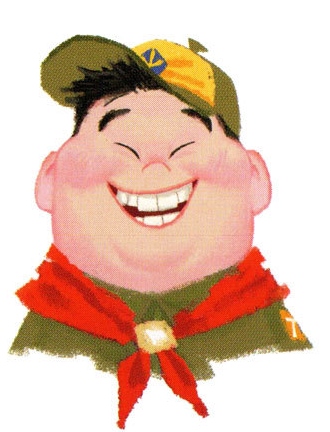 Железная труба
Железная воля
Железная воля
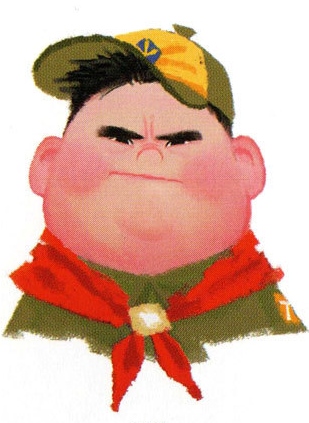 Железная дорога
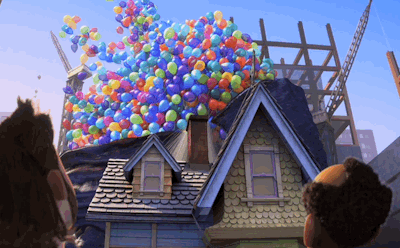 Отличная работа!Высота взята!
Список использованных источников
Русский язык. Часть 1 Сабитова З. Учебник для 6 класса. Издательство «Мектеп».
Русский язык. Часть 2 Сабитова З. Учебник для 6 класса. Издательство «Мектеп».
Русский язык на «пятерку». Олимпиадные задания, вопросы, тесты. Ответы комментарии, творческие задания учащихся. И.В. Шустина. – Ярославль: Академия развития.